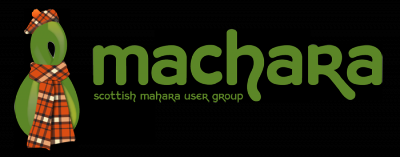 Group Meeting
November 29th 2013
Agenda
Welcome & Introductions 
Mahara 1.8 New Features (Demo)
Discussion –  Improving Usability & Workflow
Tea Break
Discussion – Next Event
Any Other Business 
Creating Mahara Skins (Demo)
New in 1.8 – the whole cheeseboard
Attachments on résumé fields
Attachments on text boxes / notes
Content chooser on the left-hand side 
Display authentication method in the user search 
Display external / remote username field only for required authentication methods 
Display note title on Notes overview page 
Don't specify gender 
Drag and drop files into files area
Drop-down navigation as institution settings 
Embed PDF 
Filter by duplicate email addresses 
Flexible page layout: Arrange content on pages in rows 
Fonts 
Fulltext search
Import Leap2A file 
LDAP group sync 
LDAP user sync 
Link to profile pictures page 
Override user account lifetime 
Path to ClamAV shown in security settings 
Safeguard before moving away accidentally before having saved information 
Skins
Skins as institution settings 
Tags on collections 
Tags on plans 
Tags on tasks 
Tags on text boxes / notes 
URL for publication
New in 1.8 – some choice bits!
Content chooser on the left-hand side 
Drag and drop files into files area
Flexible page layout: Arrange content on pages in rows 
Link to profile pictures page 
Safeguard before moving away accidentally before having saved information 
Skins – later!
Reorganised Page Editing Layout
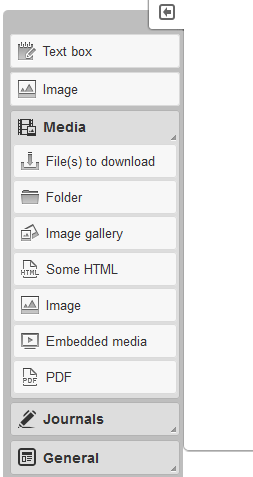 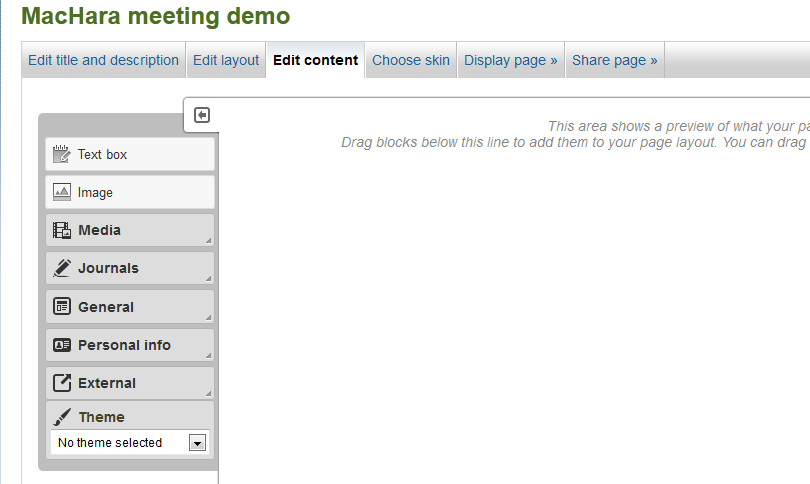 [Speaker Notes: Editing menu now on the side and scrolls with the page so it’s always available where you are on screen.
Add text box and image as available at top of the list for quick access as well as within their usual section]
Drag & Drop
Flexible Page Layouts
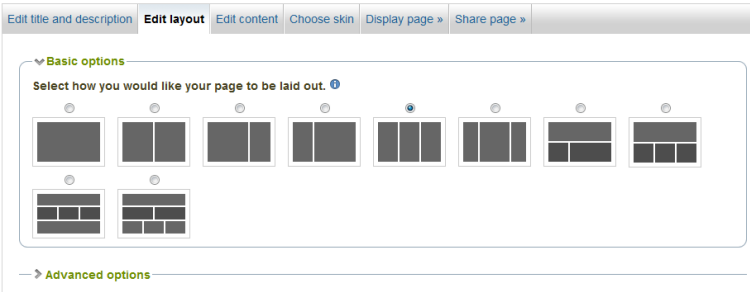 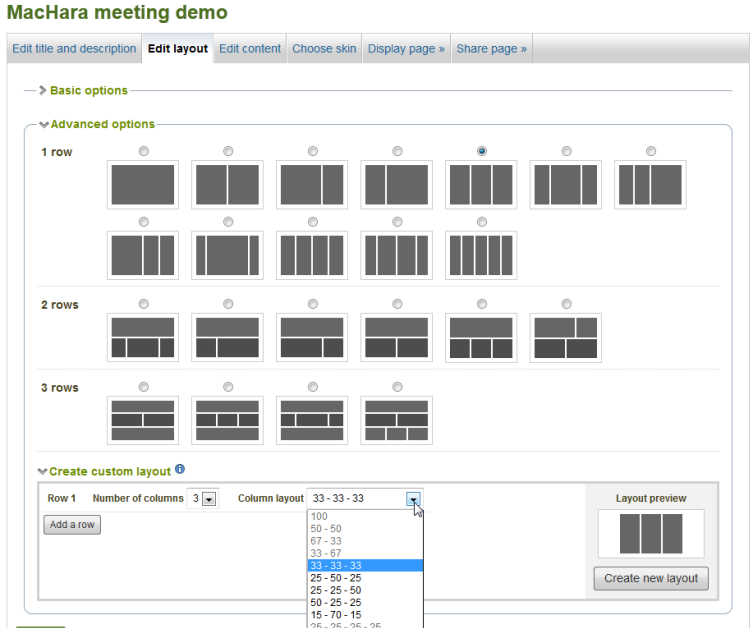 Edit Profile Picture
Warning – you are about to lose work